1
2
前往  獎補助系統
URL：http://rm.rdo.fju.edu.tw
研發處→學術獎補助管理系統
    (http://www.rdo.fju.edu.tw/)
研究管理組→國科會
   (http://rm.rdo.fju.edu.tw/rdar/)
3
1.登入系統
請計畫主持人使用校內 LDAP 登入系統
4
2.新增一變更申請案(Ι)
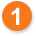 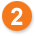 1.登入系統後，請點選「國科會計畫經費變更」
2.點選「新增申請案」
5
2.新增申請案(ΙΙ)
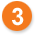 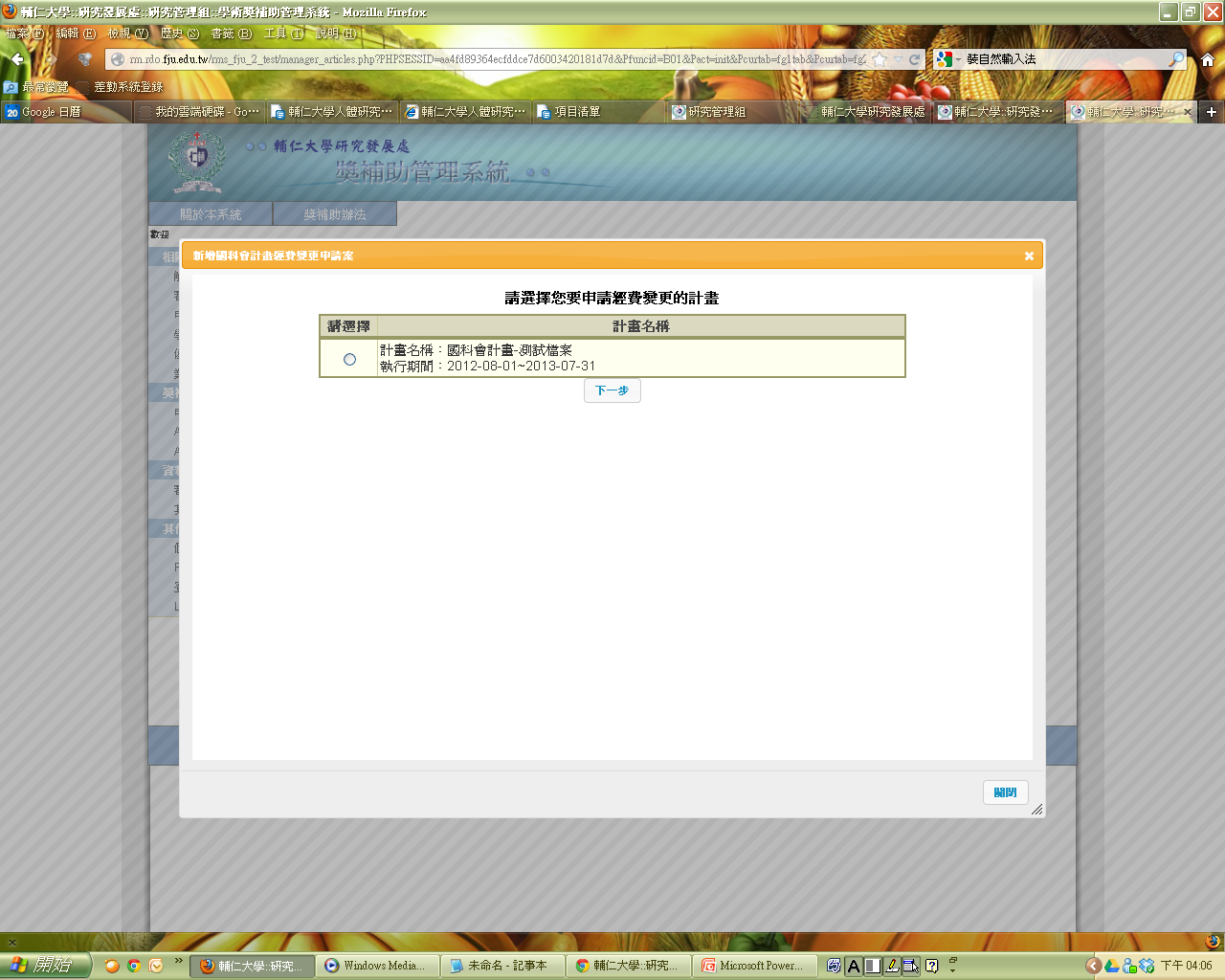 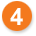 3.點選「請按此扭進行申請」
4.選擇一筆計畫案，新增一筆申請案
6
3.填寫申請表(Ι)
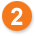 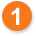 1.填寫變更資料
2.資料填妥後，請按下儲存
7
3.填寫申請表(ΙΙ)
填寫變更資料時，系統會計算：
1. 當次變更之流入流出金額誤差
2. 所有經費變更之流入流出總金額及比例
3. 變更後經費總金額
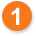 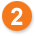 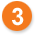 8
4.送出申請表
經費變更內容填妥後，請點選「送出申請案」，在按下「確定」鈕。
9
追蹤申請案進度
申請表送出後，可以在「國科會計畫經費變更」頁面追蹤進度。
10
申請流程
校內審查
國科會審查
11
獎補助系統「國科會計畫經費變更」申請於101年10月1日正式適用
連絡人資料
    國科會計畫承辦人
    曾思婷小姐   分機：3178
    email：067207@mail.fju.edu.tw
    系統連絡人
    湯于賢小姐   分機：2670
    email：090825@mail.fju.edu.tw
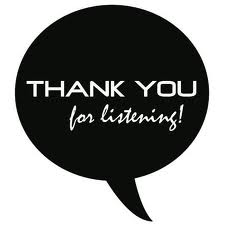 12